Pädagogischer Leitfaden für die DIGITALEN ENTWICKLUNGS- RESSOURCEN
Erstellt von
Projekt Partner
Name
2022 – 2023
Dokument Name
INHALTSÜBERSICHT
2
Überblick
4
Der Lehrpfad/die Lernziele
Muster-Fahrplan
5
6
Pädagogik
10
Weitere Ressourcen
12
Partner
2
[Speaker Notes: Keep]
ÜBER DIESEN LEITFADEN
Das Projekt INCLUDE HER steigert die digitalen Fähigkeiten von Hochschulmanagern und akademischem Personal, um einen innovativen Ansatz umzusetzen, der Migrantinnen in der Hochschulbildung befähigt, ein höheres Niveau an digitalen Fähigkeiten zu erreichen, mit dem Ziel, das Ungleichgewicht zwischen den Geschlechtern in der digitalen Sphäre auszugleichen.
Bei den digitalen Entwicklungsressourcen handelt es sich um eine Reihe flexibler offener Bildungsressourcen, die es den Lehrkräften ermöglichen, Migrantinnen digitale Kompetenzen auf eine geschlechter- und kultursensible Weise zu vermitteln.
Unser Ziel war es, eine Reihe von OERs zu erstellen, die das Wissen und die Fähigkeiten von Lehrkräften zur Vermittlung digitaler Kompetenzen für Migrantinnen verbessern. Diese Ressourcen werden die Kapazitäten langfristig aufbauen (berufliche Entwicklung) und sie in die Lage versetzen, verbesserte Lehrmethoden kurzfristig umzusetzen.
Dieser pädagogische Leitfaden ist ein Handbuch für Lehrende, das erklärt, wie man die Ressourcen und ihre Beziehung zu DigComp, DigCompOrg und DigCompEdu am besten nutzt, da die OERs auf diesen Rahmenwerken basieren.
Hier finden Sie die Präsentation von Lernzielen im Zusammenhang mit DigComp, begleitet von guten pädagogischen Praxisempfehlungen.
Wir wünschen Ihnen und Ihren Schülern viel Spaß mit dem INCLUDE HER Lernpfad.
3
Der Lehrpfad/die Lernziele
Include her Open Education Resources wird die Kenntnisse, Fähigkeiten und Kapazitäten des Hochschulpersonals, insbesondere der Lehrkräfte, zur Vermittlung digitaler Kompetenzen an Migrantinnen verbessern. Es wird ihre Kapazitäten langfristig aufbauen (berufliche Entwicklung) und sie in die Lage versetzen, kurzfristig einen verbesserten Unterricht durchzuführen. Die Aktivitäten sind auf die 5 Kompetenzbereiche ausgerichtet und beziehen sich auf die 8 Kompetenzstufen von DigComp (erfahre hier mehr über DigComp: https://joint-research-centre.ec.europa.eu/digcomp_en )
MODUL 1
Informations- und Datenkompetenz
Browsen, Suchen, Filtern von Daten, Informationen und digitalen Inhalten
Auswertung von Daten, Informationen und digitalen Inhalten
Verwaltung von Daten, Informationen und digitalen Inhalten
Überwindung sprachlicher und kultureller Barrieren bei der Informations- und Datenkompetenz
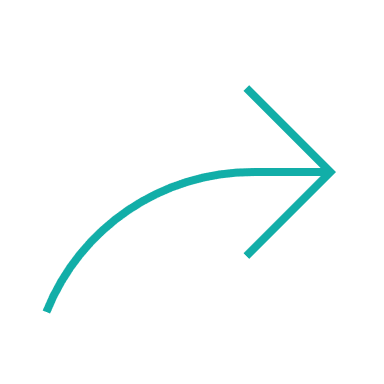 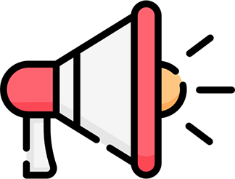 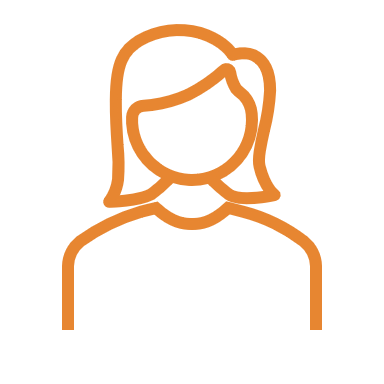 MODUL 3
Digitale Inhalte kreieren
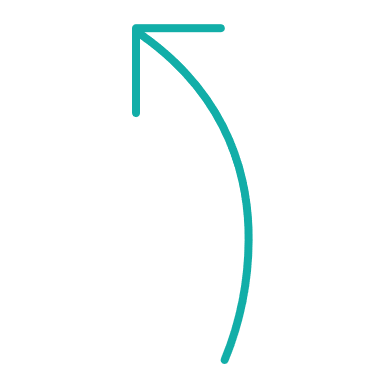 Entwicklung von digitalen Inhalten
Integration und Überarbeitung von digitalen Inhalten
Verstehen von Urheberrecht und Lizenzen
Programmieren
Schritt 
4
Schritt 
2
Schritt  
1
Schritt 
3
MODUL 2
Kompetenzbereich 2: Kommunikation und Zusammenarbeit
Interaktion mit Hilfe digitaler Technologien
Austausch durch digitale Technologien
Bürgerschaftliches Engagement mit Hilfe digitaler Technologien
Zusammenarbeit mit Hilfe digitaler Technologien
Netiquette
Verwaltung der digitalen Identität
MODUL 4
Digitale Sicherheit
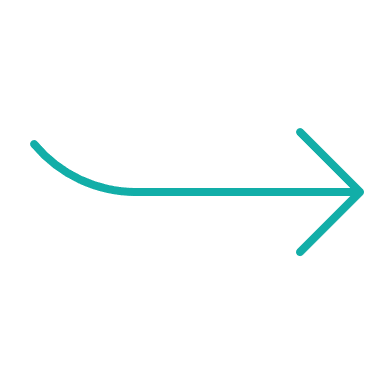 Schutz der persönlichen Daten und der Privatsphäre
Schutz der Gesundheit und des Wohlbefindens
Schutz von Geräten
Schutz der Umwelt
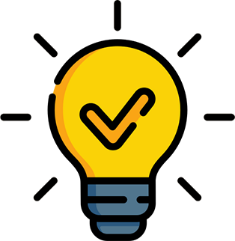 Schritt 
5
MODUL 5
Lösung technischer Probleme
Ermittlung von Bedürfnissen und technologischen Antworten
Lösen von technischen Problemen
Kreative Nutzung digitaler Technologien
Neubewertung der digitalen Kompetenzlücken
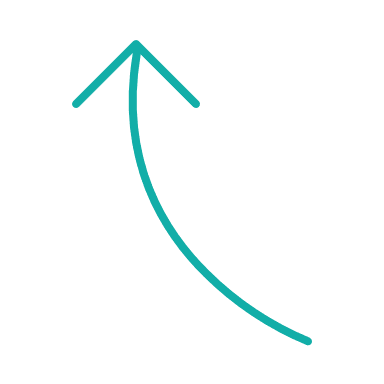 Um eingebettetes und tiefgehendes progressives Lernen zu ermöglichen, können Sie das Lernen über die Woche verteilen, zum Beispiel auf einen Tag pro Woche.
Die unten stehende Tabelle enthält die kompletten INCLUDE HER OER-Module. Die OERs sind so konzipiert, dass sie heruntergeladen, geändert, gekürzt, vermischt oder Teil eines bestehenden oder neuen Lehrplans werden können. Bitte beachten Sie, dass aus urheberrechtlichen Gründen kein Projekt-Branding oder Copyright entfernt werden darf. Für diejenigen, die nur über begrenzte technische und digitale Ressourcen verfügen, können die OERs und Module heruntergeladen und ausgedruckt oder über mobile Geräte der Studierenden abgerufen werden.
MUSTER-FAHRPLAN
Ressourcen: je nach Verfügbarkeit und den individuellen Bedürfnissen der Lernenden.
Sie benötigen mindestens ein zuverlässiges Mobiltelefon, einen Laptop oder einen Computer mit Internetzugang sowie eine bequeme Umgebung mit einem Stuhl und einem Arbeitsbereich für jeden Lernenden. 

Andere optimale Ressourcen: Drucker und Papier, Kopfhörer, traditionelles Schulmaterial, Fernsehbildschirm, weißer Bildschirm, Whiteboard mit Markern und Moderationskärtchen
5
Allgemeine Anweisungen
PÄDAGOGIK
Anweisungen für Lehrkräfte
Laden Sie die Kursressourcen für die Schulung herunter, überprüfen und überarbeiten Sie sie, wenn es für Ihre eigene Situation notwendig ist.
Planen Sie ausreichend Zeit für die Sitzungen und wichtige Diskussionen in der Klasse ein.
 Lokalisieren Sie die Bildungsinhalte mit Fallstudien und Informationen über lokale Unterstützung für Migranteninitiativen
Stellen Sie sicher, dass jeder Teilnehmer die INCLUDE HER Download-Ressourcen nutzt und die in den einzelnen Modulen enthaltenen Übungen bearbeitet. Diese bieten wertvolle Lernmöglichkeiten
Planen Sie während des INCLUDE HER-Kurses regelmäßig Zeit für die Nachbereitung ein.

Beteiligung und Inklusion
Die Beteiligung und Einbeziehung aller ist ein zentraler Wert unserer Ressourcen.
Sie kann auf verschiedene Weise unterstützt werden, unter anderem durch:
Überlegungen zu potenziellen Teilnahmeproblemen im Voraus, z. B. in Bezug auf Geschlecht, Sprache oder Teilnehmer aus einer Minderheit, Diskussion und Vereinbarung des Grundsatzes am ersten Tag und wie alle Teilnehmer sich gegenseitig bei der vollen Teilnahme unterstützen werden.
Überlegen Sie gemeinsam, welche Hindernisse es gibt und wie Sie diese überwinden können. Überlegen Sie, wie die Umgebung, die Raumaufteilung, die Online-Tools, die Materialien, die Aktivitäten und die Sprache, die Sie verwenden, die Teilnahme unterstützen können oder nicht.


Kollaboratives und Peer to Peer Lernen
Peers sind andere Menschen in einer ähnlichen Situation oder sozialen Gruppe. 
Mit Peer-to-Peer Learning lernen wir voneinander. Es kann leicht durch Lehr- und Lernaktivitäten wie von Schülern geleitete Workshops, Studiengruppen, Peer-to-Peer-Lernpartnerschaften, Gruppenarbeit und gemeinschaftliches Lernen gefördert werden. Die Peers im Klassenzimmer werden zusammengebracht, um gemeinsam die Arbeit einer oder mehrerer Personen zu bewerten, die über ähnliche Kompetenzen verfügen wie die Produzenten der Arbeit. Die Peers bewerten nicht nur die Leistung der anderen, sondern geben auch ihre Erfahrungen und ihr Know-how weiter.
6
MODERATIONSTECHNIKEN
Nachbesprechung

Nachbesprechungen dienen dazu, das bei einer Aktivität Gelernte zu reflektieren und zu festigen. 
Sie sind auch wichtig, um festzustellen, wie sich die Teilnehmer fühlen und was als Nächstes geschehen muss. 
In der Regel ist es eine gute Idee, eine Nachbesprechung im Voraus vorzubereiten. Wählen Sie Fragen aus, die sich auf die Aktivität beziehen und die es der Gruppe am besten ermöglichen, ihre Erkenntnisse und Erfahrungen auszutauschen..

Beispiele für Fragen zur Nachbesprechung sind:
- Wie haben Sie sich während dieser Aktivität       gefühlt?
- Warum?
- Was haben Sie bei dieser Aktivität gelernt?
- Gibt es unterschiedliche Perspektiven?
- Was können wir aus dieser Aktivität lernen, um uns bei diesem Workshop zu helfen?

Gute Fragen formulieren
Eine der wichtigsten Zutaten für sinnvolle Gespräche ist die Qualität der Frage.  Wie wir ein Thema formulieren, beeinflusst die Art und Weise, wie wir darauf reagieren und mit anderen darüber sprechen.
Die Schritte:
1. Wählen Sie eine Frage, die zum offenen Austausch und zur Reflexion einlädt und nicht eine bestimmte Perspektive bevorzugt.
2. Halten Sie die Frage einfach.
3. Wählen Sie Fragen, die relevant sind  
und anregend sind.
4. Vermeiden Sie Fragen, die mit "Ja" oder "Nein" zu beantworten sind.

Example:Die Frage "Warum beteiligen sich junge Menschen nie an der Gesellschaft?" suggeriert, dass junge Menschen sich nicht beteiligen. Ein besserer Ansatz könnte darin bestehen, Fragen zu formulieren, die nicht auf Annahmen beruhen, z. B. "Fallen Ihnen Beispiele ein, in denen sich junge Menschen regelmäßig beteiligen?" oder "Glauben Sie, dass es Bereiche gibt, in denen sich junge Menschen weniger beteiligen?" oder "Welche Möglichkeiten und Herausforderungen gibt es für junge Menschen, sich zu beteiligen?“ Auch die Formulierung "an der Gesellschaft teilhaben" ist unklar. Suchen Sie nach alternativen Begriffen oder erkunden Sie, was Sie mit dem Begriff "teilnehmen" meinen.










PERSÖNLICHER ENTWICKLUNGSPLAN DER VERMITTELNDEN PERSON
1. Was sind Ihre persönlichen Entwicklungsziele als OER-Moderator?
ZIEL 1: _____________________________________
ZIEL 2:_____________________________________
ZIEL 3:_____________________________________
2. Bewerten Sie Ihre Fähigkeiten auf einer Skala von 1 bis 5:
- Präsentationsfähigkeiten
- Fähigkeit, eine vielfältige Gruppe zu unterstützen
- Selbstvertrauen bei der Durchführung der Lernreise
- Wissen über die digitalen Bedürfnisse von Studierenden mit Migrationshintergrund
3. Welche persönlichen Fähigkeiten könnten Ihnen bei der Bereitstellung dieser OERs helfen?
Zum Beispiel: Offenheit, Ehrlichkeit und Transparenz, Respekt für Vielfalt, Lernbereitschaft, gutes Zuhören
Als INCLUDE HER-Lehrende ist es von Vorteil, wenn Sie Ihre Rolle als Moderator*in betrachten. Wenn Sie Ihre Vision eines guten Moderators/  einer guten Moderatorin mit Ihren eigenen Kompetenzen, Ihrem Wissen und Ihrer Persönlichkeit vergleichen, werden Sie vielleicht eine Lücke finden, die Sie füllen möchten.

Die Erstellung Ihres persönlichen Entwicklungsplans als Vermittler mit Hilfe der Schritte auf der rechten Seite wird Ihnen helfen, diese Fragen zu beantworten.
7
BEREITSTELLUNG OFFENER BILDUNGSRESSOURCEN
PERSÖNLICH
Schulungen im Kursraum sind nach wie vor eine der beliebtesten Methoden zum Aufbau von Kompetenzen. In der Regel handelt es sich dabei um eine lehrerzentrierte Präsenzschulung, die zu einer bestimmten Zeit und an einem bestimmten Ort stattfindet. INCLUDE HER- Ressourcen und der Online-Kurs schlagen vor, die bereitgestellten zusätzlichen Ressourcen zu nutzen und auf folgende Weise einzusetzen.
Vorgeschlagene Vermittlungsmechanismen:
Diskussionen in kleinen Gruppen. Teilen Sie die Lernenden in kleine Gruppen ein und geben Sie ihnen Fallstudien und Themen der sozialen Innovation, Herausforderungen oder Situationen zur Diskussion oder Lösung. Dies ermöglicht den Wissenstransfer zwischen den Lernenden.
Q & A-Sitzungen. Informelle Frage-und-Antwort-Sitzungen sind am effektivsten bei kleinen Gruppen und wenn es darum geht, etwas Neues zu lernen und vorhandenes Wissen aufzufrischen.
Multimedia. Multimediales Schulungsmaterial ist in der Regel provokanter und anspruchsvoller und regt daher den Verstand der Lernenden stärker an. Die Ausbilder sollten sicherstellen, dass sie ihr volles Potenzial ausschöpfen.
Interaktive Werkzeuge. Das Engagement der Lernenden lässt sich leicht durch den Einsatz interaktiver Tools erreichen. Ein Beispiel für ein kostenloses Tool ist Kahoot!, eine spielbasierte Lern- und Quizplattform, die in Klassenzimmern, Büros und sozialen Einrichtungen eingesetzt wird. Sie können ein Quiz zusammenstellen, das von den Lernenden auf ihren Handys/Tablets/Computern beantwortet werden kann. Es ist möglich, sofortiges Feedback und Ergebnisse zu erhalten.
ONLINE / PERSÖNLICH
8
BEREITSTELLUNG OFFENER BILDUNGSRESSOURCEN
ONLINE
COVID 19 hat überdeutlich gemacht, dass innovatives Lernen und der Zugang zum Internet heute wichtiger denn je sind, um die Vorteile der heutigen digitalen Wirtschaft zu nutzen und daran teilzuhaben. Schon vor der COVID-19-Pandemie veränderte ein zunehmender Trend zur digitalen Technologie die Art und Weise, wie wir als Gesellschaft handeln - mit einem Zugang zu Dienstleistungen, Informationen und Unterstützung, der zunehmend "standardmäßig digital" ist. 
Online-Lernen als Vermittlungsmethode nutzt Internettechnologien, die in den MOOC INCLUDE HER https://www.includeher.eu/  eingebettet sind, um eine breite Palette von Lösungen für das Lernen zu bieten. Der INCLUDE HER-Kurs wird als Online-Lernprogramm für den direkten Zugang aller Beteiligten angeboten, einschließlich Erwachsenenbildnern und Ausbildern und anderen, die daran interessiert sind, neue Fähigkeiten zu erwerben, um entweder
1) diejenigen zu unterstützen, die derzeit keine Ressourcen für Peer-to-Peer-Mediation oder Up-Skilling haben und diese benötigen, oder
2) ein bereits bestehendes Bildungsprogramm in demselben Bereich verbessern und aktualisieren möchten.
Das Online-Lernen bietet den Lernenden eine breite Palette von Online-Ressourcen, die ihre Interessengebiete abdecken und die sie in ihrem eigenen Tempo und persönlich erlernen können. Die Übernahme der Verantwortung für die eigene Bildung kann sehr befähigend sein und den Lernenden ein Gefühl von Selbstvertrauen vermitteln, das sie zu noch besseren Leistungen anspornt.
ONLINE / PERSÖNLICH
9
NÜTZLICHE LINKS zu zusätzlichen INCLUDE HER-Ressourcen und sozialen Kanälen zum Verbinden und Teilen von Lerninhalten
Weitere Ressourcen
Include Her Digital Route Map basiert auf dem EU-Rahmen für digitale Kompetenz (DigComp), da wir glauben, dass DigComp eine umfassende Beschreibung des Wissens, der Fähigkeiten und der Einstellungen bietet, die Menschen erlernen müssen, um digital bereit zu sein! In einem ähnlichen Ansatz wie DigComp bewerten unsere Tools Ihre Kompetenzen in 5 Bereichen. (Kompetenzen sind wie Fertigkeiten, umfassen aber auch Ihre Fähigkeiten und Ihr Wissen). Zugang dazu hier:https://thevisionworks.brilliantassessments.com/Home/Index/?responseCode=fM709xz776BivBoe%2fKIxyQ%3d%3d 

Include her Online-Kurs: https://includeher.eu/lms-en/ 
Include her Social Media: https://www.facebook.com/inclusive.eu #includeher

Der digitale Kompetenzrahmen für Bürger (DigComp):
https://joint-research-centre.ec.europa.eu/digcomp_en
Digitaler Kompetenzrahmen für Lehrkräfte (DigCompEdu)
Die Lehrberufe sind mit sich rasch verändernden Anforderungen konfrontiert, die neue, umfassendere und anspruchsvollere Kompetenzen als bisher erfordern. Insbesondere die Allgegenwärtigkeit digitaler Geräte und Anwendungen erfordert, dass Lehrkräfte ihre digitalen Kompetenzen entwickeln.
DigCompEdu beschreibt 22 Kompetenzen, die in sechs Bereiche unterteilt sind. Der Schwerpunkt liegt nicht auf den technischen Fähigkeiten. Vielmehr zielt der Rahmen darauf ab, detailliert darzustellen, wie digitale Technologien genutzt werden können, um Bildung und Ausbildung zu verbessern und zu erneuern.


 https://publications.jrc.ec.europa.eu/repository/handle/JRC107466
Der DigCompOrg- Rahmen
- besteht aus sieben Schlüsselelementen und 15 Unterelementen, die für alle Bildungsbereiche gelten. Es besteht auch die Möglichkeit, sektorspezifische Elemente und Unterelemente hinzuzufügen: 

https://joint-research-centre.ec.europa.eu/european-framework-digitally-competent-educational-organisations-digcomporg/digcomporg-framework_en
11
Vielen Dank!
Im Namen des Projektteams von Include her möchte ich Ihnen dafür danken, dass Sie sich als Lehrkraft für die Verbesserung des Lebens neuer Mitglieder der Gemeinschaft einsetzen.
PROJEKT - PARTNER
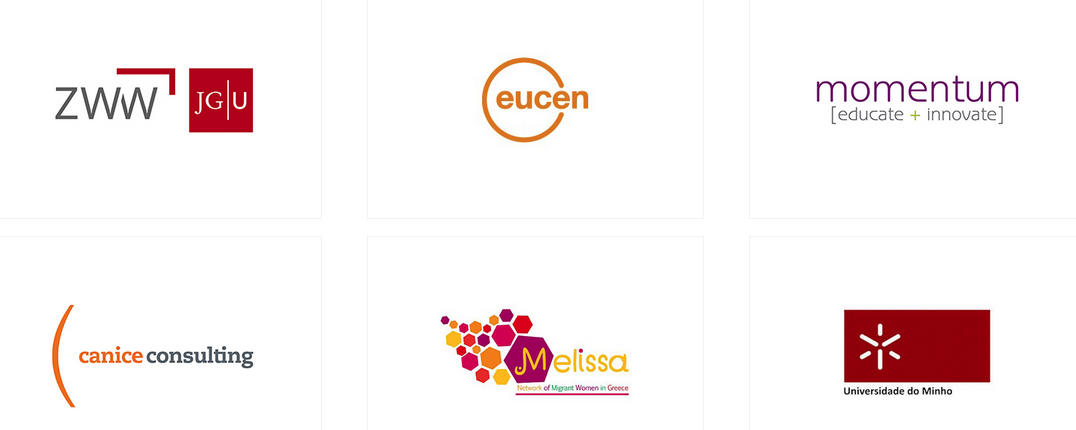 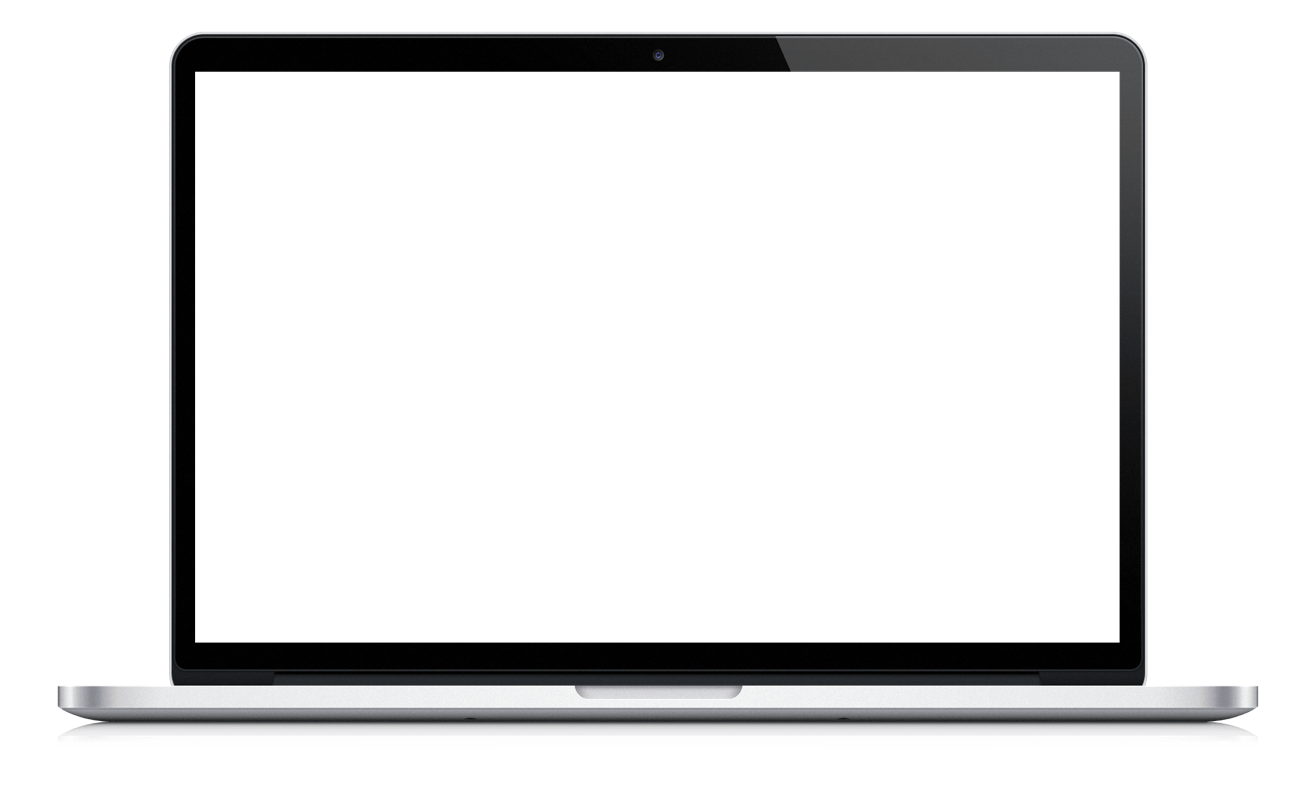 Folge uns hier: 
www.includeher.eu